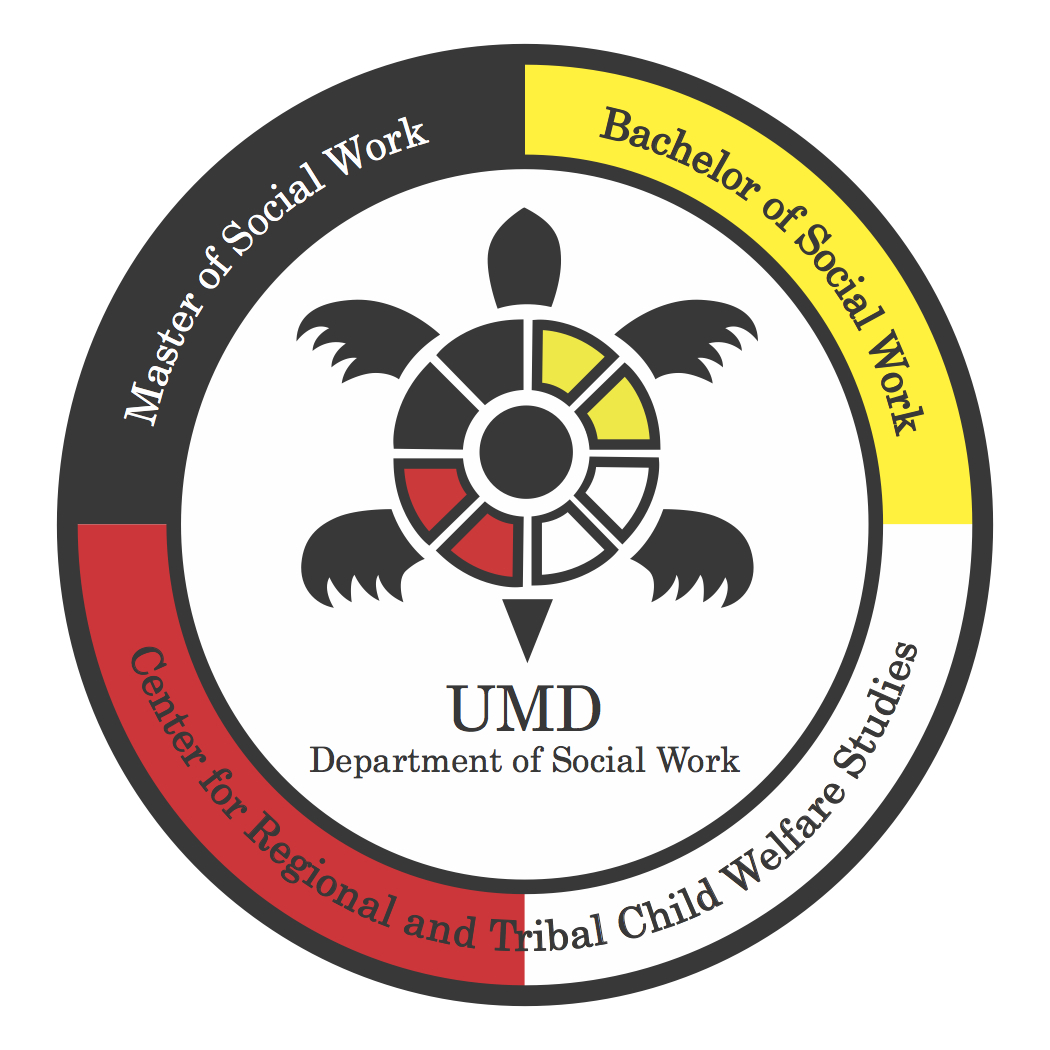 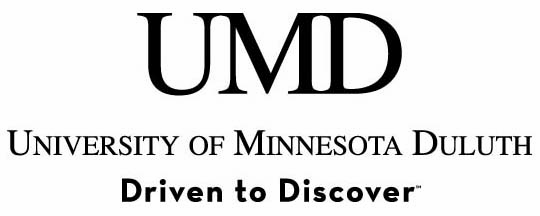 Department of Social Work
Center for Regional and Tribal Child Welfare Studies
Using Deep Cultural Reflection Across the Curriculum
Title IV-E Roundtable Meeting
June 3, 2015

Dr. Karen Nichols, Associate Director 
Center for Regional and Tribal Child Welfare Studies
What is the IDI?
Assessment of Intercultural Competence developed by Mitchell Hammer and Milton Bennett
Based on the Developmental Model of Intercultural Sensitivity (Bennett, 1986)
Comprised of 50 on-line questions 
Measures both where you think you are interculturally (Perceived Orientation) and how you actually navigate cultural differences (Developmental Orientation)
Includes an Intercultural Development Planning process with activities 
Tested extensively for reliability and validity
Individual and group feedback provided by a trained qualified administrator
Use of the IDI
Cultural competence development through individual and group feedback and Intercultural Development Plan
Students
Faculty & Staff
Field supervisors
Research
How are we doing as a program in teaching cultural competence?
Are there specific interventions that promote gains in intercultural competence?
Developmental Model of Intercultural Sensitivity (DMIS)
DMIS was developed by Milton Bennett - 1986
Intercultural sensitivity is not natural.
Bennett defines intercultural sensitivity as stages of personal growth. 
One’s worldview can change significantly over time with experience, education and reflection.
The DMIS is a developmental model, based on how people subjectively experience difference.
[Speaker Notes: Cross cultural contact throughout history has been characterized by bloodshed, oppression or genocide
In today’s world, this would be self destructive
For individuals, this is not something you are born with – it is learned
Bennett says that the concept of fundamental difference in cultural worldview is one of the most problematic and threatening any of us ever face]
Intercultural Development Continuum
Ethnorelative
Worldview 
(Intercultural/Global)
Ethnocentric
Worldview 
(Monocultural)
----Transition---
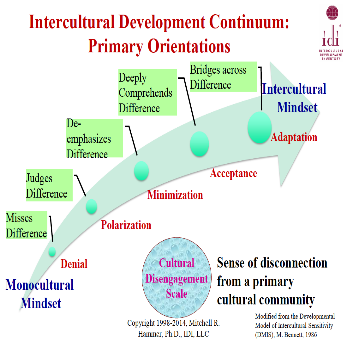 IDC Orientations
Denial  
An orientation that likely recognizes more observable cultural differences (e.g. food) but may not notice deeper cultural differences and may avoid or withdraw from cultural differences.
Polarization
A judgmental orientation that views cultural differences in terms of “us” and “them”. This can take the form of:
Polarization (Defense)
An uncritical view toward one’s own cultural values and practices and an overly critical view toward other cultural values and practices
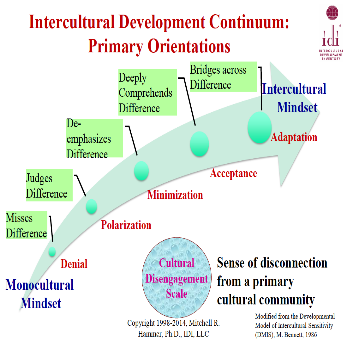 IDC Orientations
Polarization (Reversal)
An overly critical orientation toward one’s own cultural values and practices and an uncritical view toward other cultural values and practices.
Minimization
An orientation that highlights cultural commonality and universal values and principles that may also mask deeper recognition and appreciation of cultural differences.
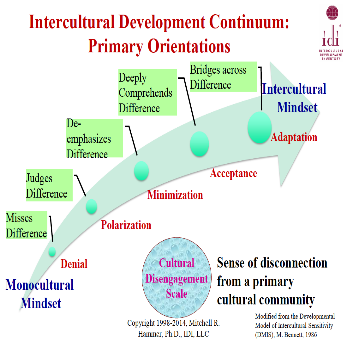 IDC Orientations
Acceptance
An orientation that recognizes and appreciates patterns of cultural difference and commonality in one’s own and other cultures
Adaptation
An orientation that is capable of shifting cultural perspective and changing behavior in culturally appropriate and authentic ways
Intercultural Development Inventory
The IDI assesses where a person falls along the DMIS continuum. Report includes:
Developmental orientation – orientation in which you act
Perceived orientation – orientation where you believe you are
Orientation gap – the difference between your developmental and perceived orientations
Trailing orientations - previous orientations that are not entirely resolved
Leading orientations – your next step in the developmental process
Intercultural Development Inventory
The IDI has been extensively tested for reliability, validity and generalizability across cultures

Hammer (2011), Additional cross-cultural validity testing of the Intercultural Development Inventory, International Journal of Intercultural Relations 35(4). 474-487.
 Hammer, Bennett, Wiseman (2003), Measuring intercultural sensitivity: The intercultural development inventory, International Journal of Intercultural Relations 27(4). 421-443.
R. Michael Paige, Melody Jacobs-Cassuto, Yelena A. Yershova and Joan DeJaeghere (2003), Assessing intercultural sensitivity: an empirical analysis of the Hammer and Bennett Intercultural Development Inventory, International Journal of Intercultural Relations (27) 4.  467-486.
UMD Department of Social Work
Department of Social Work has historically had an American Indian focus – including  two courses required  for all students and faculty positions
Partnerships with tribes across our region 
Have also had a focus on cultural competence  
Began using the IDI in  2009 with Child Welfare Scholars
Process
IDI given to students at beginning of MSW program
Individual feedback provided to students
Review of Intercultural Development Planning
Students encouraged to use the IDP to plan diversity hours for field 
Students encouraged to us IDI model and results in journaling and papers 
Faculty encouraged to take IDI 
Students take IDI again at the end of their MSW program
MSW student results
Sample of 49 students who have taken both the IDI at the beginning of their MSW program and again when they finished
They all received feedback on where they are on the DMIS continuum
The length of time between the first and second IDI varied from 5 months to 32 months; average = 14.17 months
MSW student results – change in IDI score from start of program to finish
MSW student results – difference between perceived and actual developmental orientations
MSW student results
No significance for change in IDI score was found relating to:
Length of time between pre- and post- IDI assessments
 Standard program or advanced standing
Age
Gender
Starting cohort
Student Feedback
“The IDI was VERY helpful, this really opened my eyes; Very helpful to understand where I am "at" in regards to cultural competence.”
“The IDI opened my eyes – holy moly.” 
“The IDI was very helpful.  To realize why you are where you are developmentally and to realize why you think you are where you think you are is super helpful.  Used in journals in the field and in portfolio.” 
“It was an interesting tool. It was nice to see where I stood on the continuum and made me aware of my lack of cultural identity.” 
“Awesome but there needs to be follow up with the students on how they can progress further up the spectrum.”
Questions?